Natural Gas:  Game Changer Or Runner Left on Base?Working to Get it Right in CO!
Dr. Gary Graham
Director, Lands Program
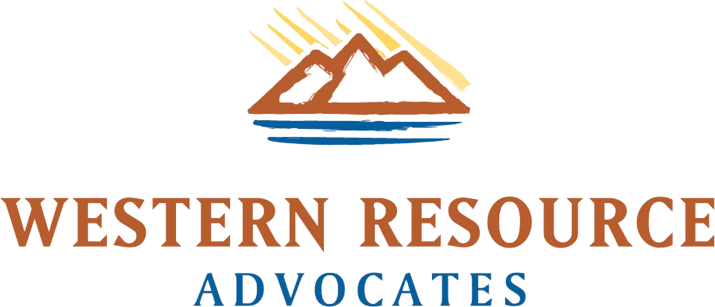 [Speaker Notes: Show the quantity of ng potential, give caveats
Opportunities, Guidance, end with Don’t Bet Against American Innovation]
Opportunity:A Clean Energy Future
Benefits:
Public Health:  prevent illnesses, reduce medical costs
Environmental:  climate, biodiversity, water, ecosystems
Economic:  create domestic jobs, increase global competitiveness 
National Security:  more reliable supplies
[Speaker Notes: All are important
Env. WRA no debating, questioning, struggle hard to help solve
Public Health;  1365 and many others
ECON.  My two sons entering job market
Security;  lots of changes in oil rich countries, much instability remains and will so imp]
Clean Energy Vision
An electric sector in the West that meets its share of IPCC target: 80% reduction below 1990 levels by 2050
Need about 100,000 MW new RE with aggressive EE, DR, and DG
Natural gas will occupy an important role in our transition to a clean energy future 
www.cleanenergyvision.org
CEV Generation Portfolio
[Speaker Notes: Nuclear and Hydro held constant, RE past 2020 represents contribution from existing state RPSs
The NG portion of the portfolio will be important fluctuating somewhat around 150 Bkwhs, peaking in 2030 and then declining somewhat by 2050.  
Can’t predict exact amount because a lot of variable involved from policy changes (or not) to economic recovery, tech innovation, investment incentives etc.]
Use of NG Could Increase
With technological advances that increase efficiency
With additional carbon control and storage technologies
The interplay between the electricity and transportation
WRA’s Perspective
Ensure that natural gas plays an appropriate role in transitioning the western electricity sector to a lower carbon electricity mix, while also ensuring that natural gas extraction, production, and transportation are done in a way that safeguards our climate, 
people and the region’s land, 
wildlife, air and water.
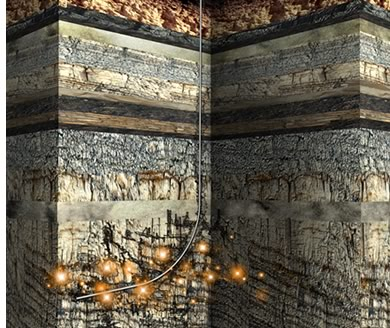 Need for System Flexibility
Character of generation and loads is changing
More Variable Energy Resources (VERs) being added
Aging coal fleet being retired
Flexible gas resources complementing VERs, and together replacing carbon intensive coal resources
More electronic loads being added
Game Changer Challenges
Use of natural gas for electricity
Transition fuel
Extraction practices
Geography, ecology, safety and BMPs important
Efficiency, public perceptions, and community relations are important
Challenges: Transition Fuel
Transition to 2050
Generate electricity from gas for capacity and flexibility, not as one-to-one base load fuel replacement
Gas alone does not get us there – 
   50 % less carbon is still too much
Underutilized gas generation now
Initial design and equipment 
   choices important
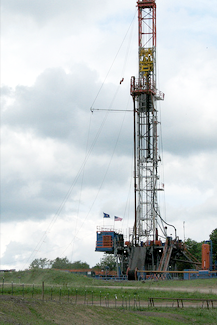 Challenges: Transition Fuel
NG complements more variable generation and does not displace RE or EE
Together NG, RE and EE replace aging coal generation  
Locate new plants close to load
Minimize cost and transmission
Pipeline safety, fugitive emissions
Improve efficiency of gas plants
More cogeneration
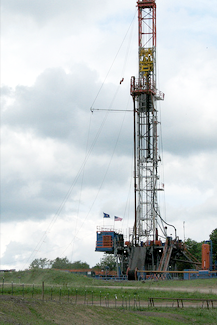 Geography and Ecology Challenges
Protect wildlife habitat and wild places by foregoing some leases and carefully siting infrastructure on existing leases.
Avoid direct, indirect, and cumulative impacts (science is critical) 
Minimize impacts through stakeholder and scientifically supported mandatory BMPs 
Mitigate consistent with stakeholder supported requirements (no net loss)
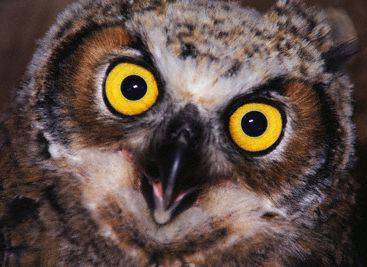 Geography and Ecology Challenges:  Water
Use water efficiently
Minimize quantity, maximize quality 
Report transparently water needs, acquisition and disposal 
Avoid contamination of ground and 
   surface water
Adopt standards for minimum and 
maximum casing and cementing for 
wellbores 
Ensure standards are protective
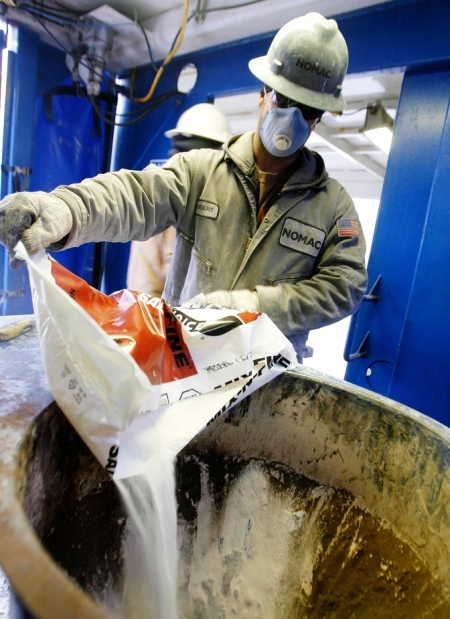 Geography and Ecology Challenges:  Water
Implement and conduct mandatory baseline water testing, monitoring and tracing
Determine causation when fracking is a suspect in water contamination

Adopt more pitless development
Adopt standards for pit construction,
   maintenance, and inspection 
Ensure effective protection
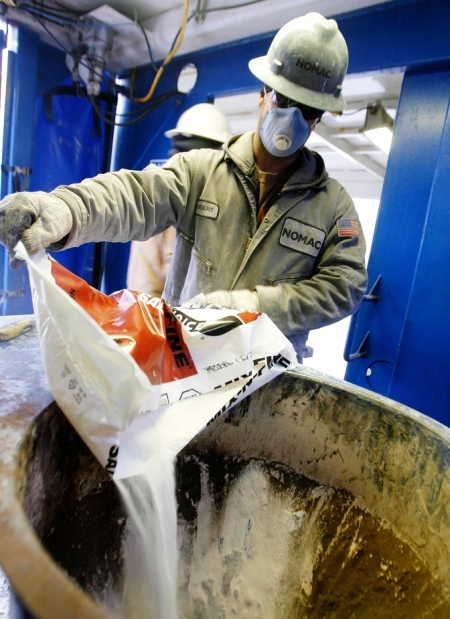 Geography and Ecology Challenges
Monitor and minimize climate impacts 
Measure and report GHG emissions from all stages of oil and gas development
Support GHG performance standards for plants
Use infrared detection technology and pipeline maintenance programs to prevent fugitive emissions
Minimize flaring
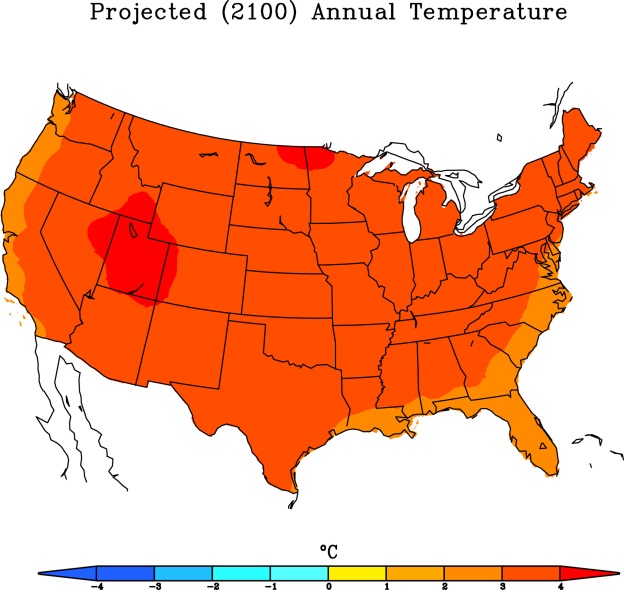 Solutions to Safety Challenges
Increase residential setbacks because longer distances from drilling rigs to homes can be the best protection for residents and their water wells
Make landowners whole with when operations impact their operations, water and/or health
Support local control regarding appropriate drilling proximity to homes and communities
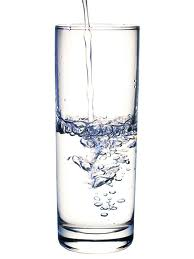 Solutions to Safety Challenges
Require full public disclosure of all fracking constituents
Colorado now a model for other states

Help fund and conduct health impact studies to adequately address public health risks
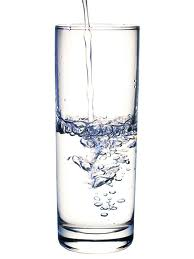 Benefits for Oil and Gas Industry
Putting causation issues to rest: If scientific testing, monitoring and tracers determine causation, industry can’t be blamed for pollution where the evidence doesn’t indicate oil and gas is the cause

Financial:  Industry can improve its bottom line by capturing fugitive methane emissions and keeping gas in the pipeline thus reducing climate impacts  

Improved relationships:  Landowners respect industry for being good neighbors and making good on their bargain to make things right if something goes wrong
Benefits for Oil and Gas Industry
Improved partnerships. Conservationists can recognize that natural gas has a legitimate role as firming power as we accelerate the transition to a cleaner grid

Pre-drilling analysis. Conservationists can agree that streamlined review is appropriate for drilling permits tiered to comprehensive development plans.  Once such plans are approved, industry has regulatory certainty on its ability to implement its drilling plan
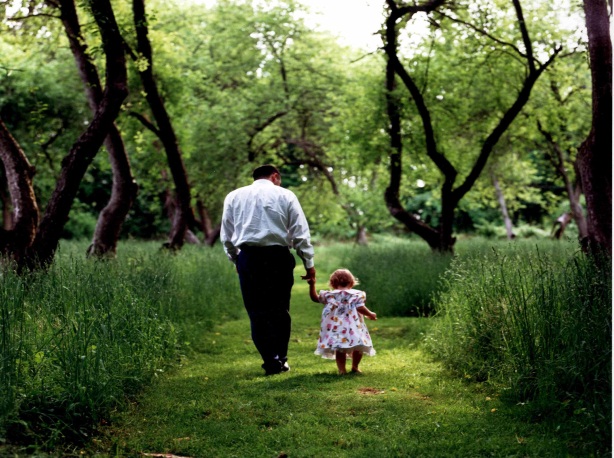 Next Steps
All be open to suggestions and discussion:  
we don’t pretend to have all the answers
Acknowledge the challenges and need for communication and collaboration 
Industry has a major role in contributing its technical expertise to developing workable solutions
Increase use of existing gas fleet
Enable most efficient gas to retire least efficient coal
Procure gas to supply electrical generation capacity and flexibility
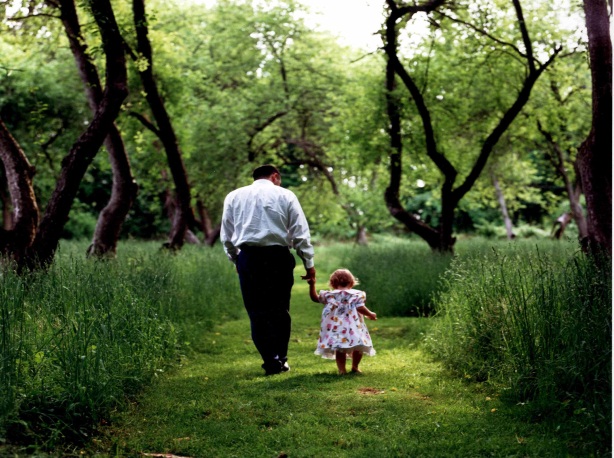 Next Steps
Develop plan with state agencies (including CDNR, COGCC & CDPHE), NGOs, and State Universities to develop solutions, BMPs and policy responses to priority issues

Coordinate with BLM, EPA and other appropriate federal partners
DOE shale gas advisory committee: 20 specific recommendations, large & small
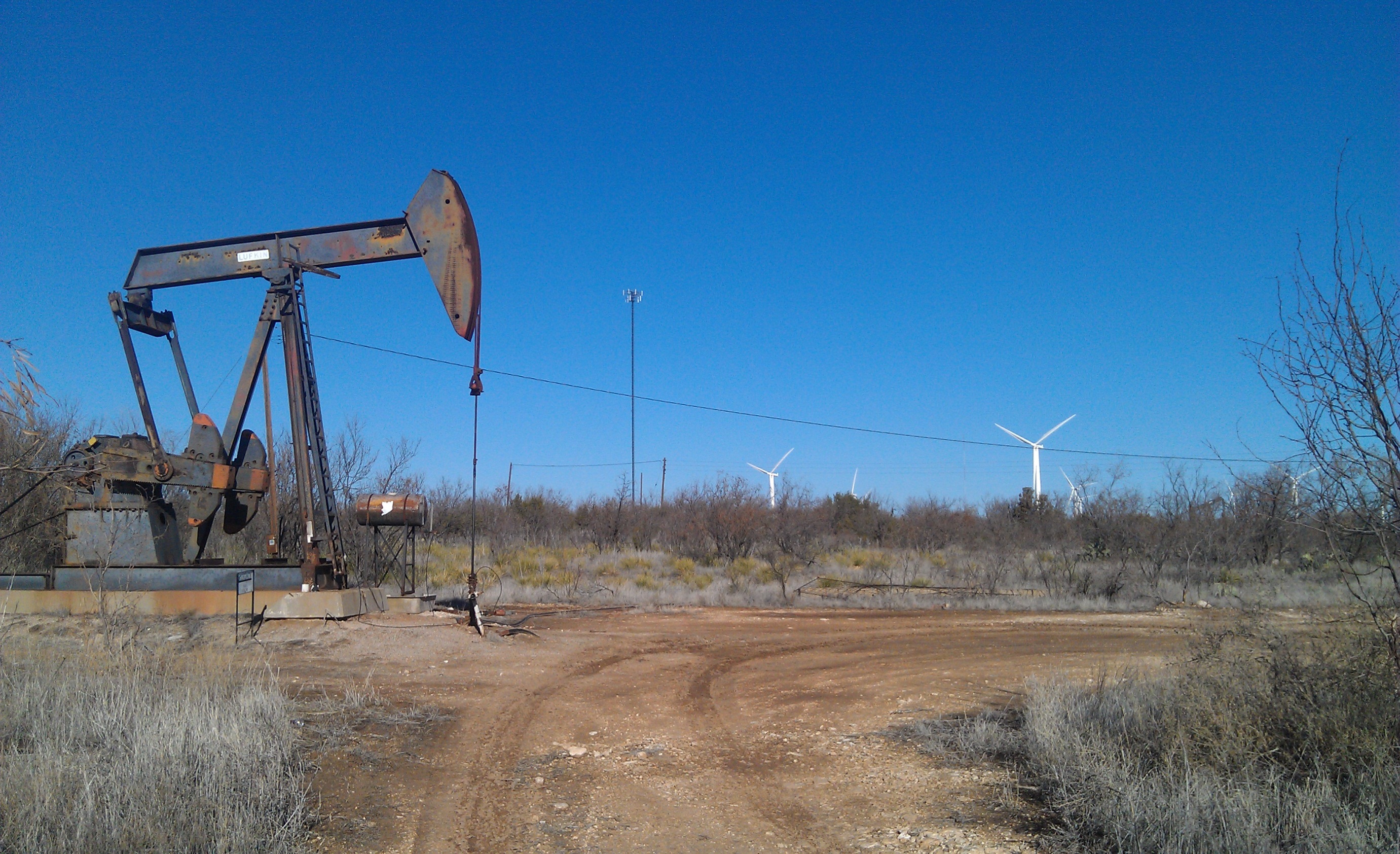 Our collective energy future is critically important and very complex.  We have to “get it right” working together with honest straightforward dialogue
Let’s “get er done”